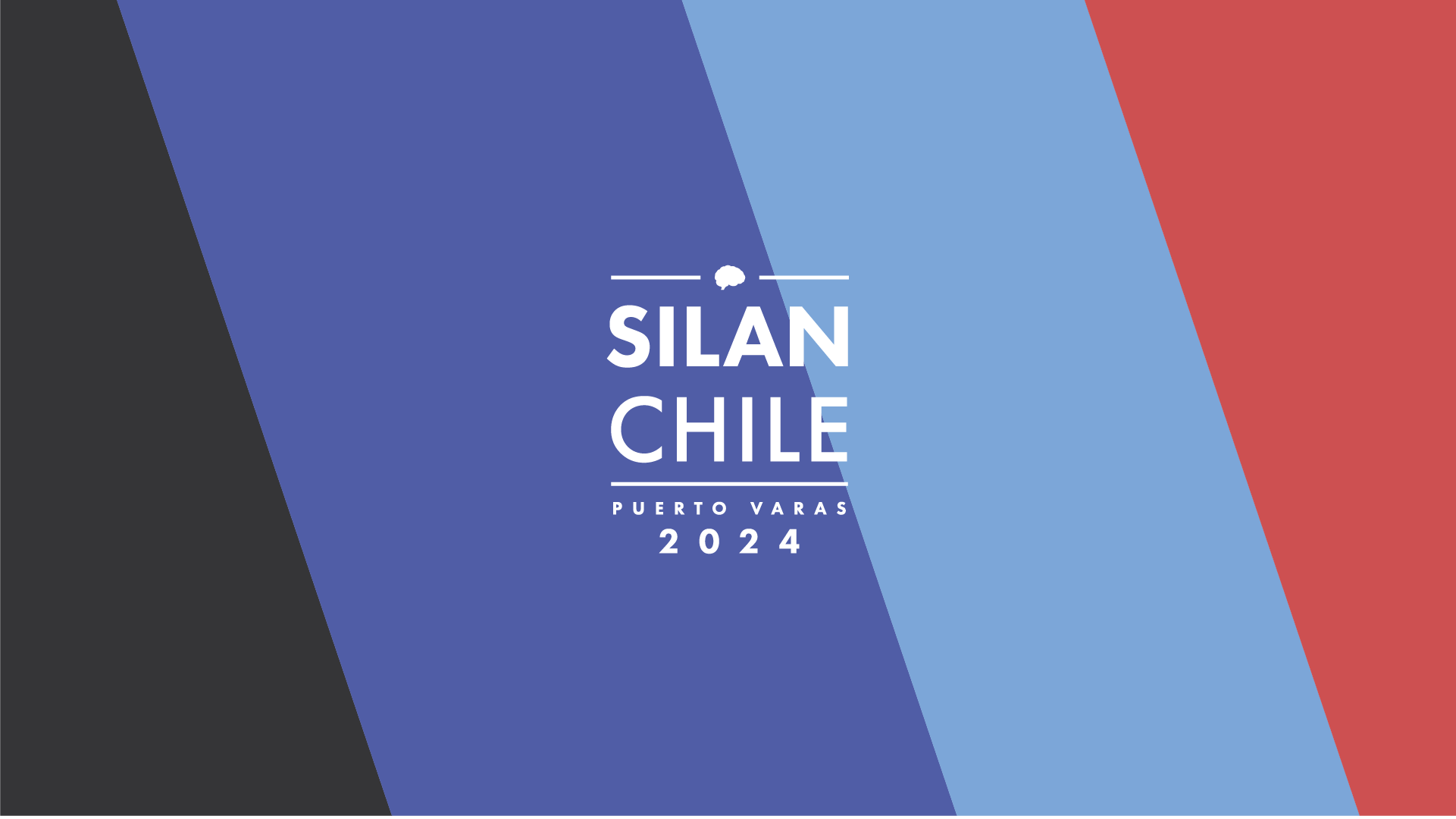 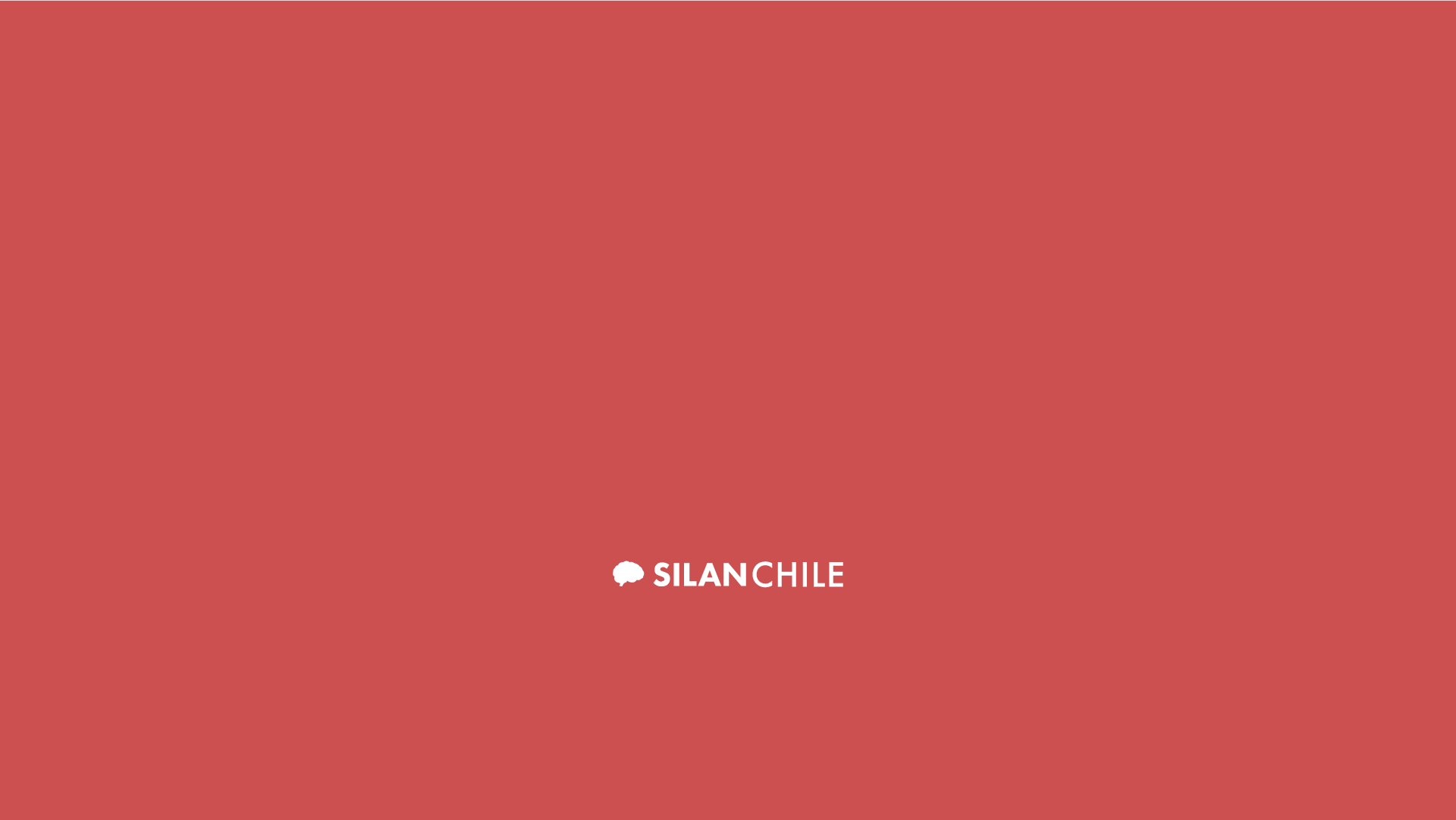 TÍTULO 01
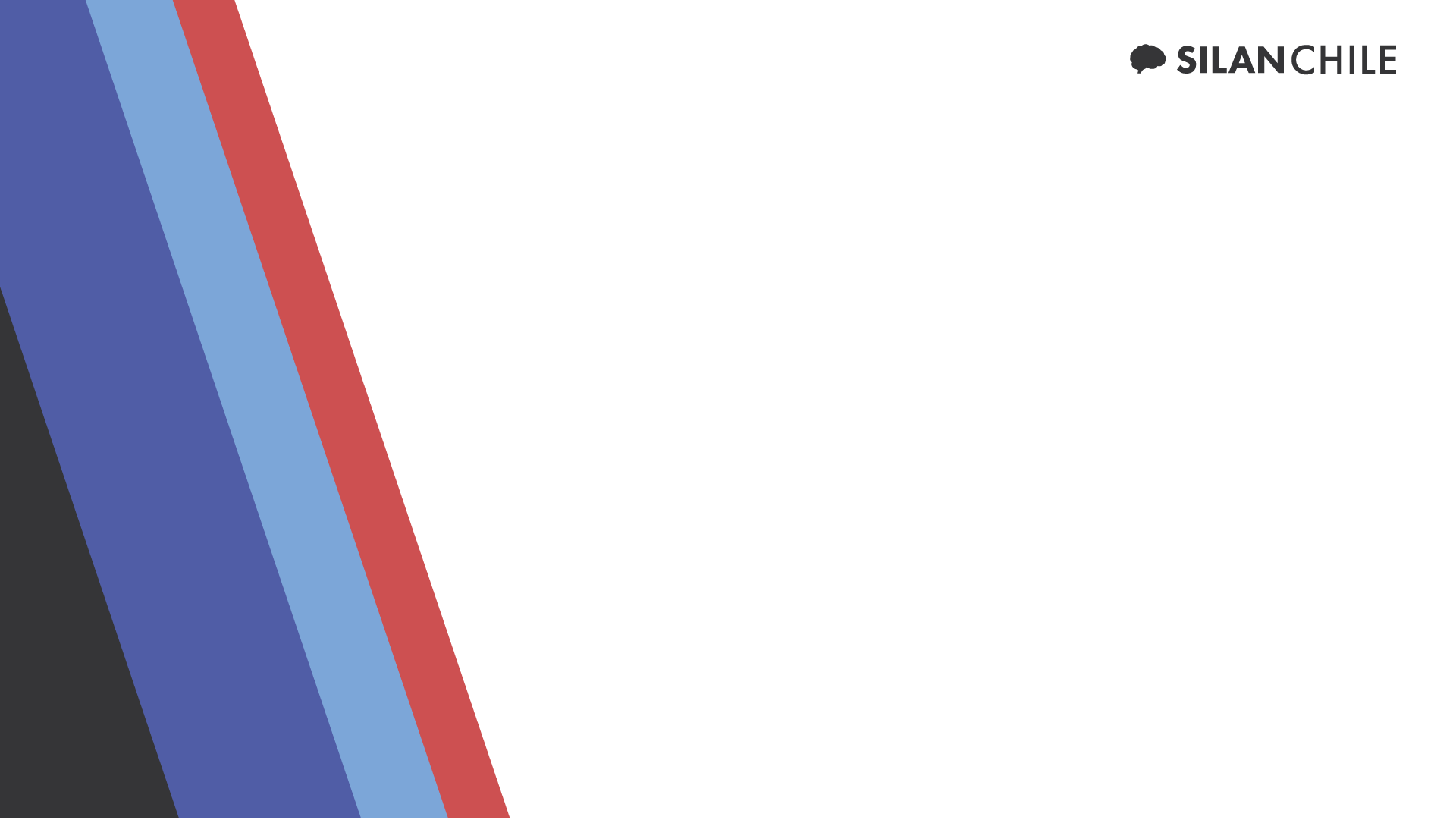 SUBTÍTULO
Lorem ipsum dolor sit amet, consectetur adipiscing elit. Quisque lobortis felis quis sagittis luctus. Quisque libero odio, consequat sed rhoncus eget, fringilla id libero. Ut id arcu ut libero laoreet scelerisque. Maecenas aliquam, leo ac dignissim tristique.
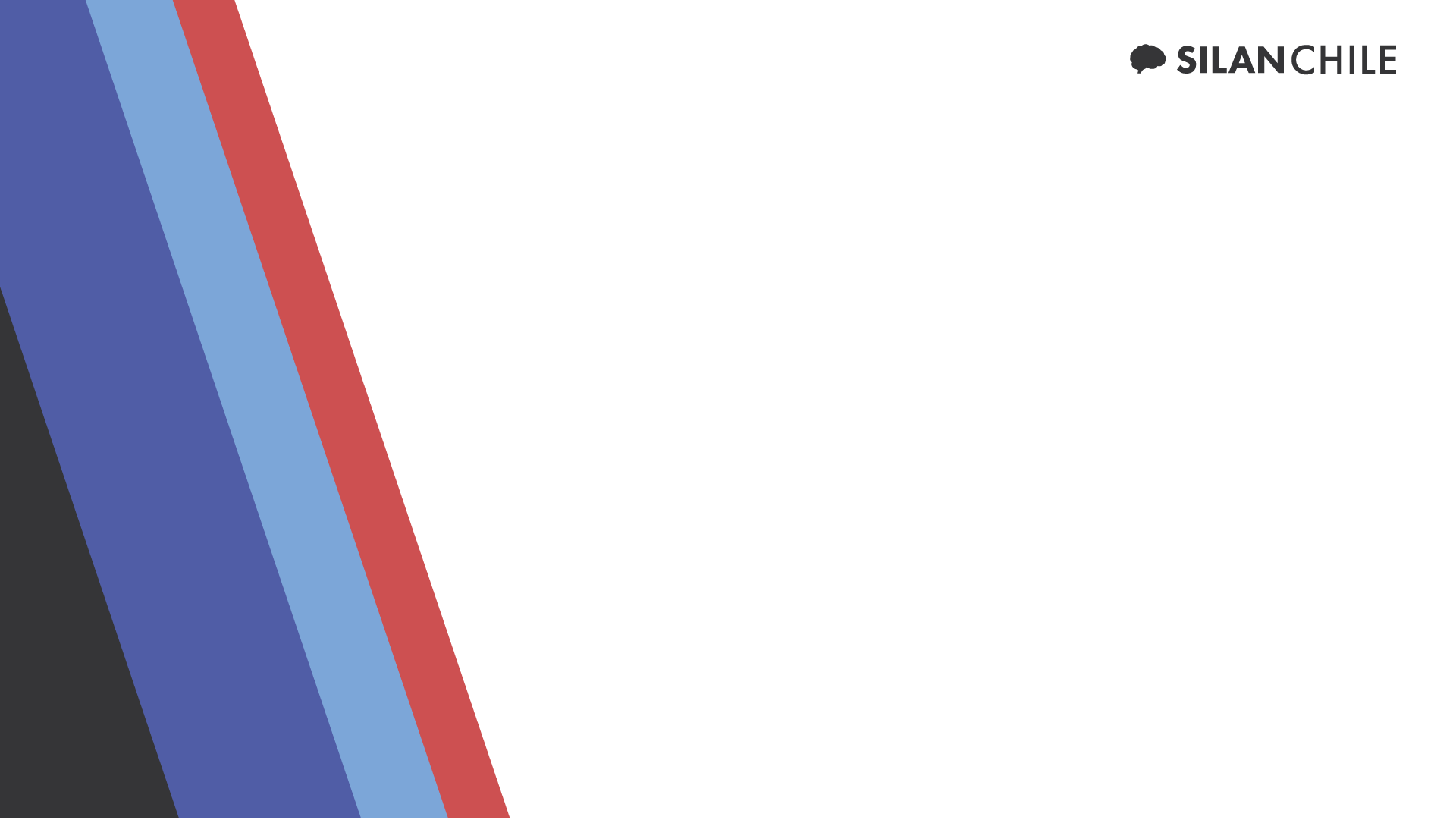 SUBTÍTULO
Análisis 
Punto
Por
Punto
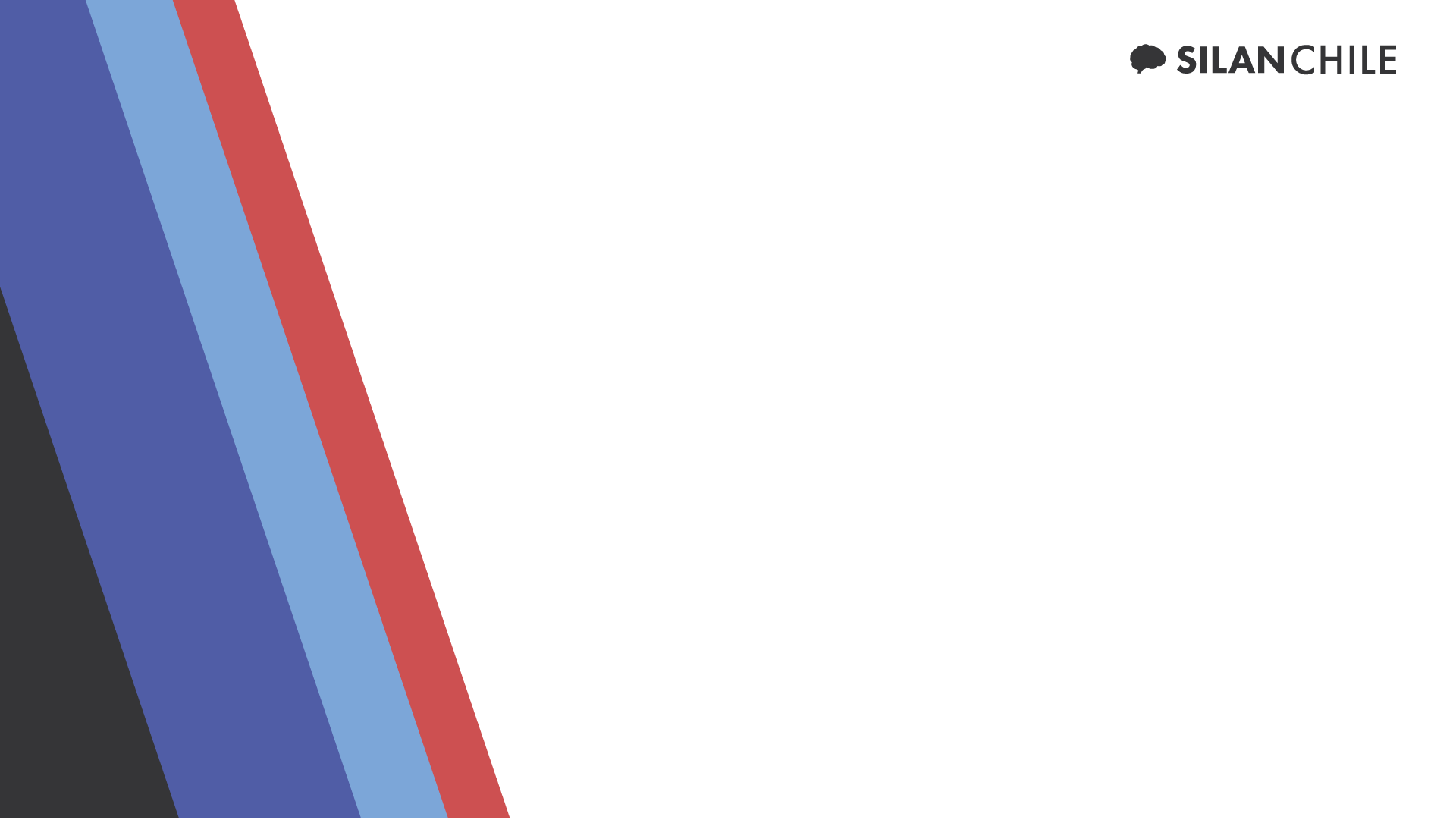 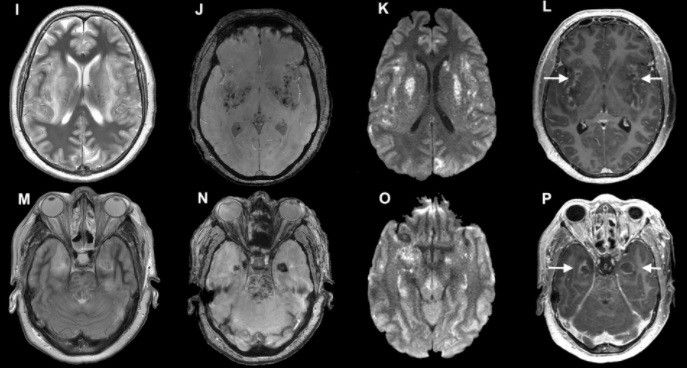 > Escaner de todos los pacientes del estudio. (google.com, 2024)
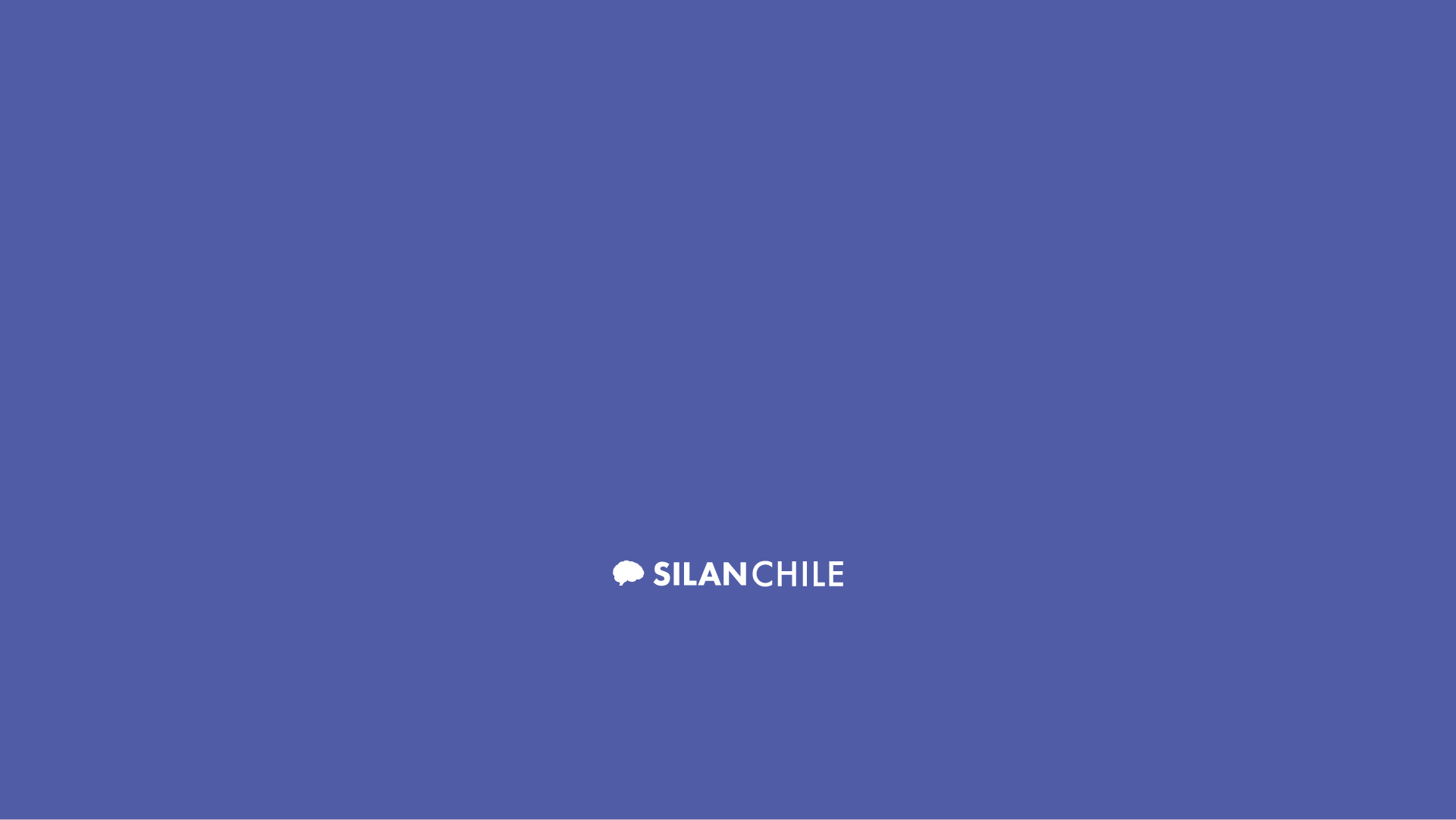 TÍTULO 02
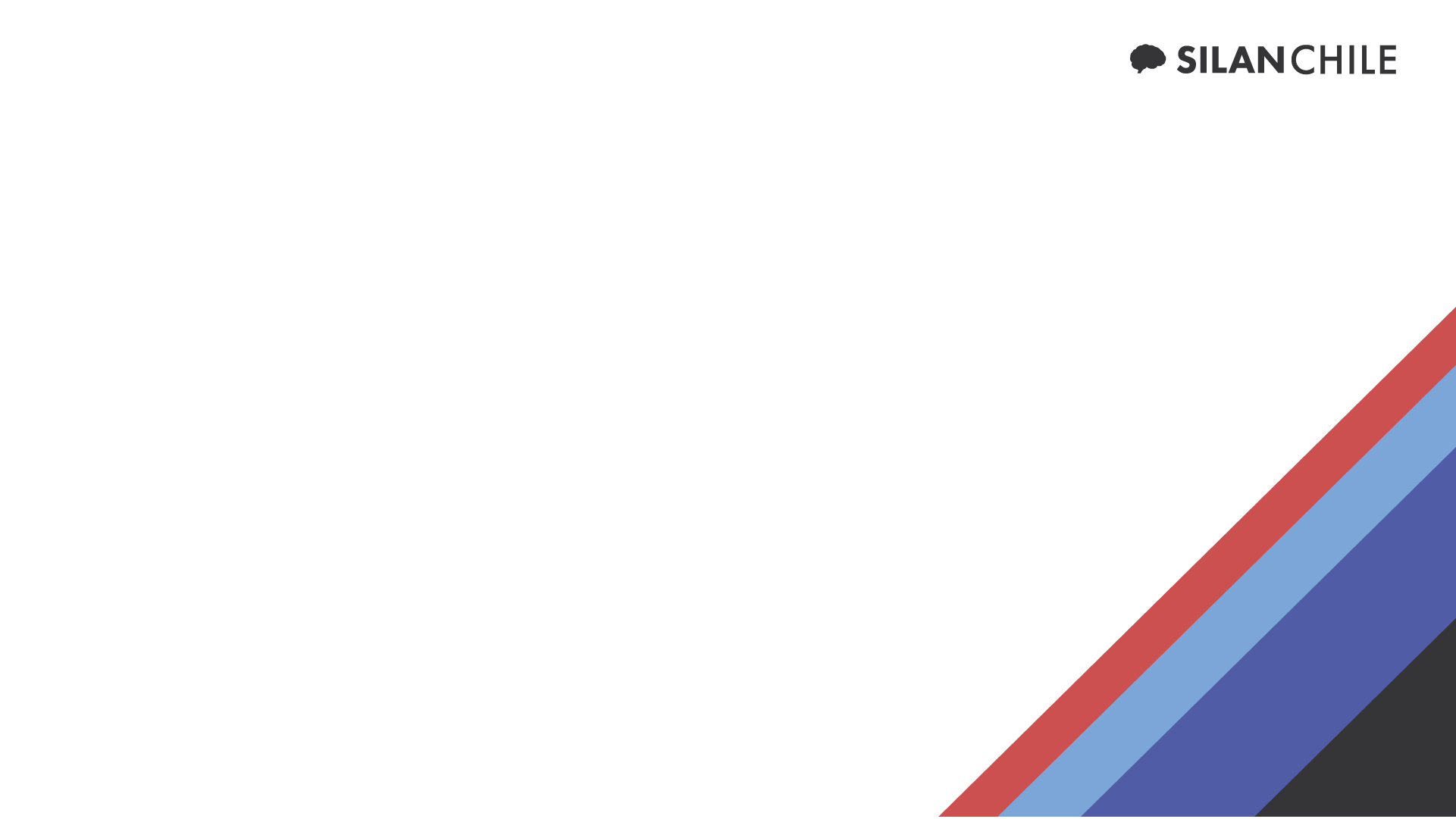 SUBTÍTULO
Lorem ipsum dolor sit amet, consectetur adipiscing elit. Quisque lobortis felis quis sagittis luctus. Quisque libero odio, consequat sed rhoncus eget, fringilla id libero. Ut id arcu ut libero laoreet scelerisque. Maecenas aliquam, leo ac dignissim tristique.
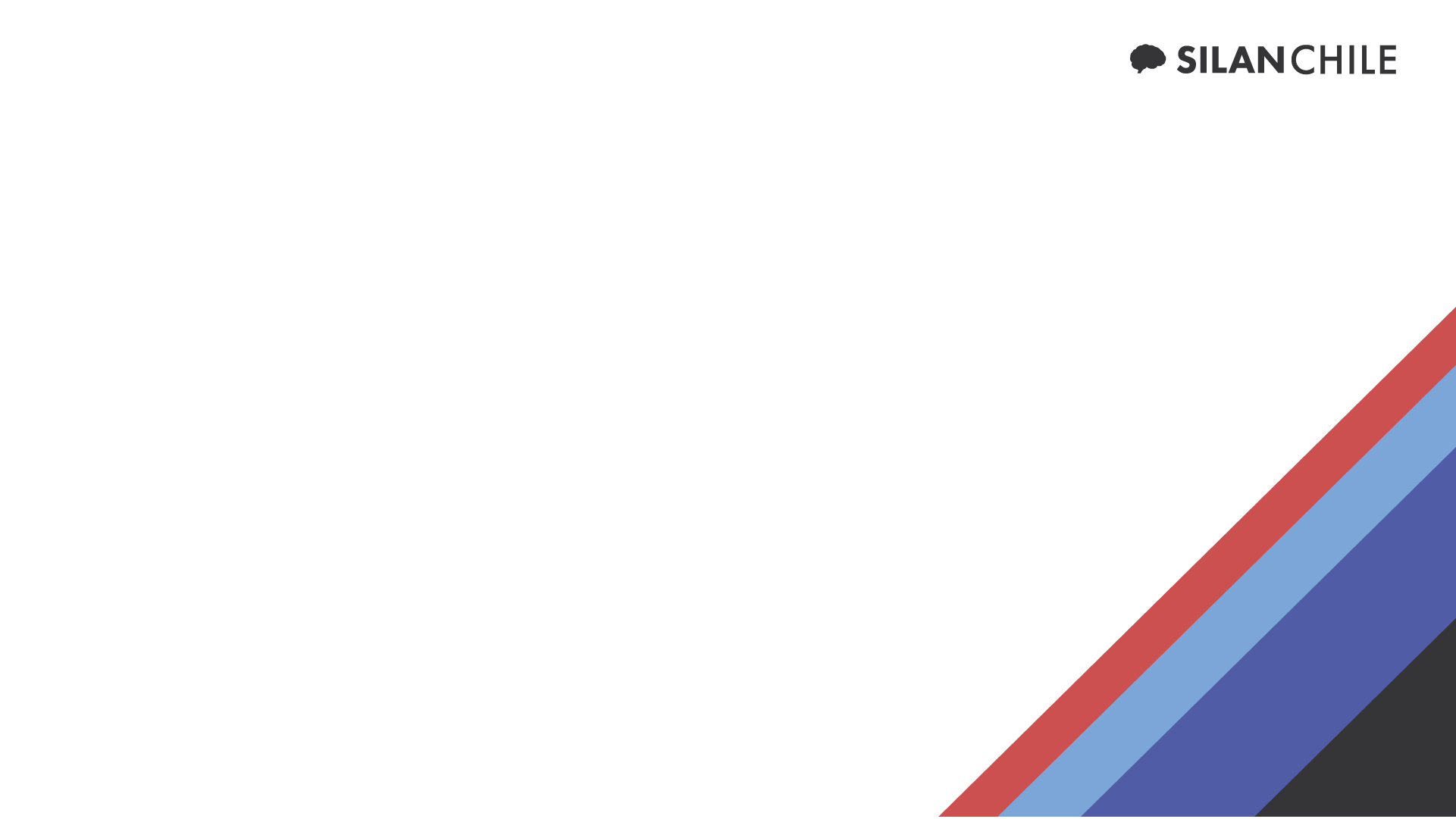 SUBTÍTULO
Análisis 
Punto
Por
Punto
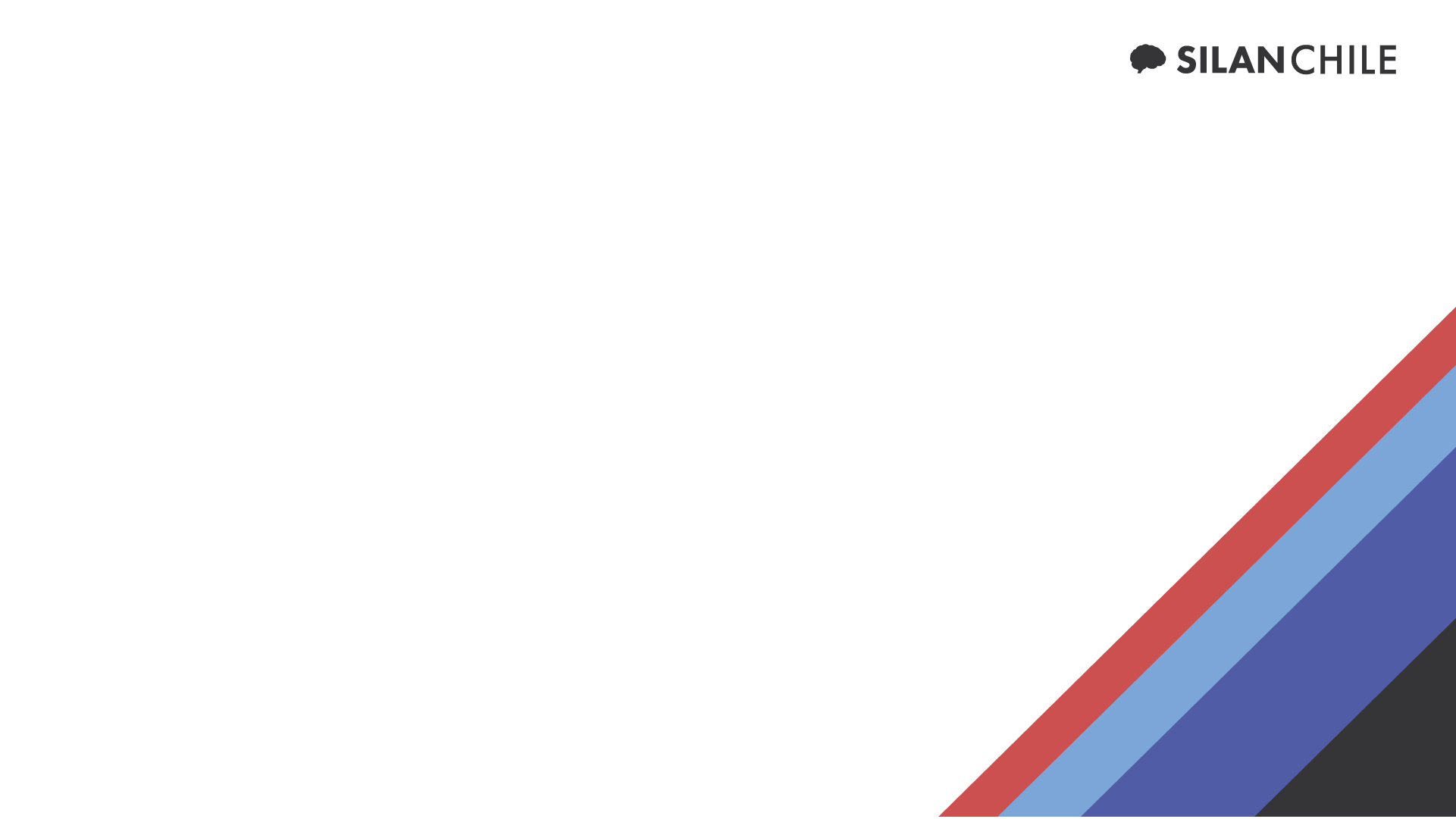 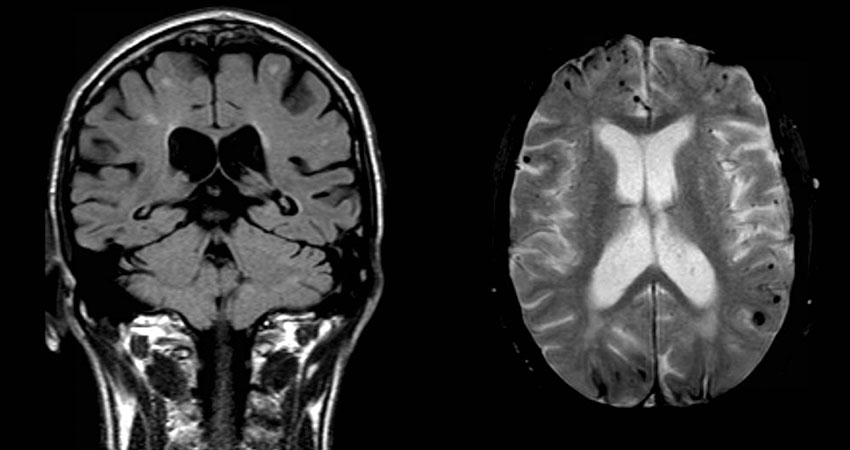 Análisis 
Punto
Por
Punto
> Escaner trasero del paciente O. (google.com, 2024)
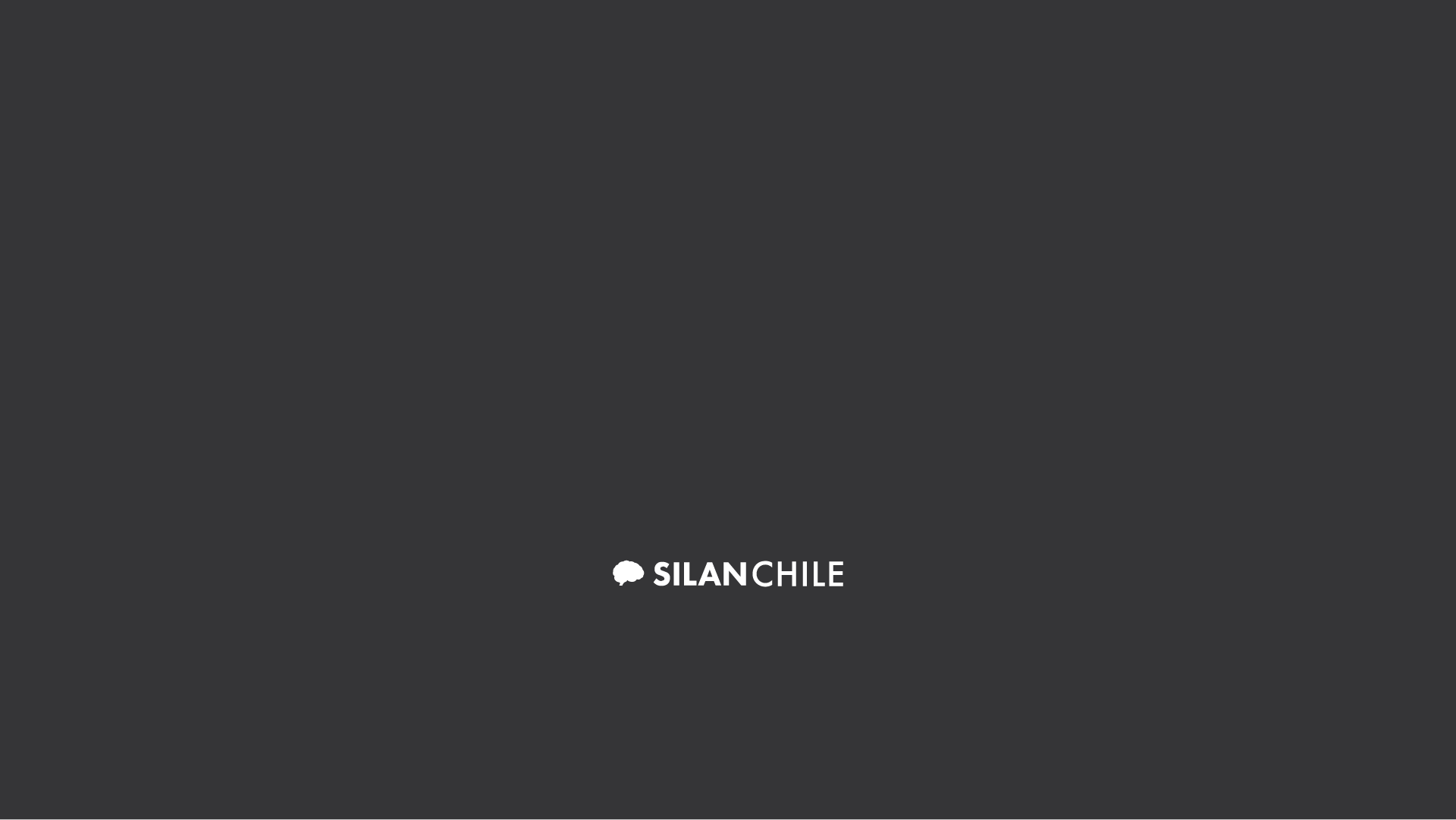 TÍTULO 03
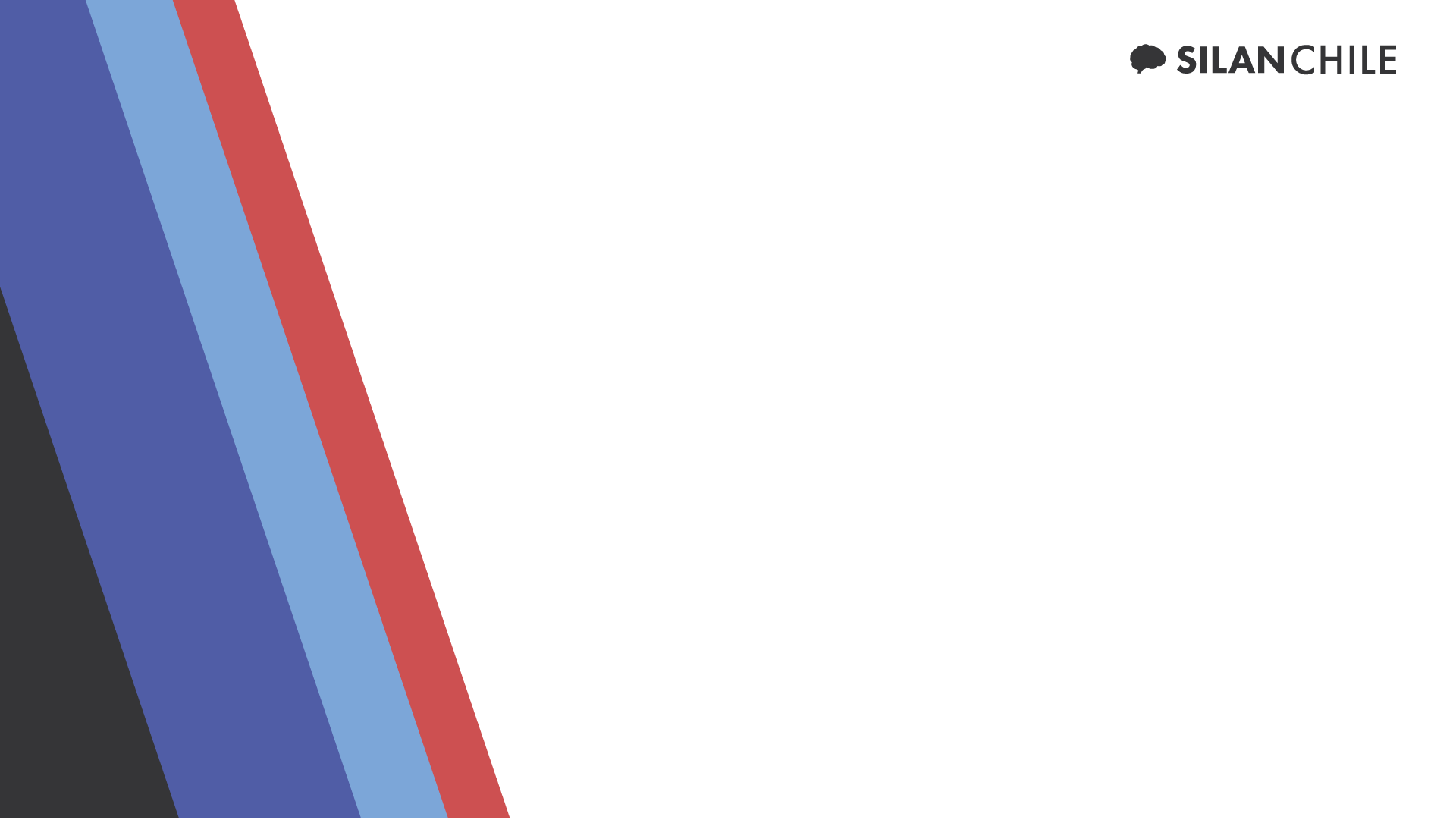 SUBTÍTULO
Lorem ipsum dolor sit amet, consectetur adipiscing elit. Quisque lobortis felis quis sagittis luctus. Quisque libero odio, consequat sed rhoncus eget, fringilla id libero. Ut id arcu ut libero laoreet scelerisque. Maecenas aliquam, leo ac dignissim tristique.
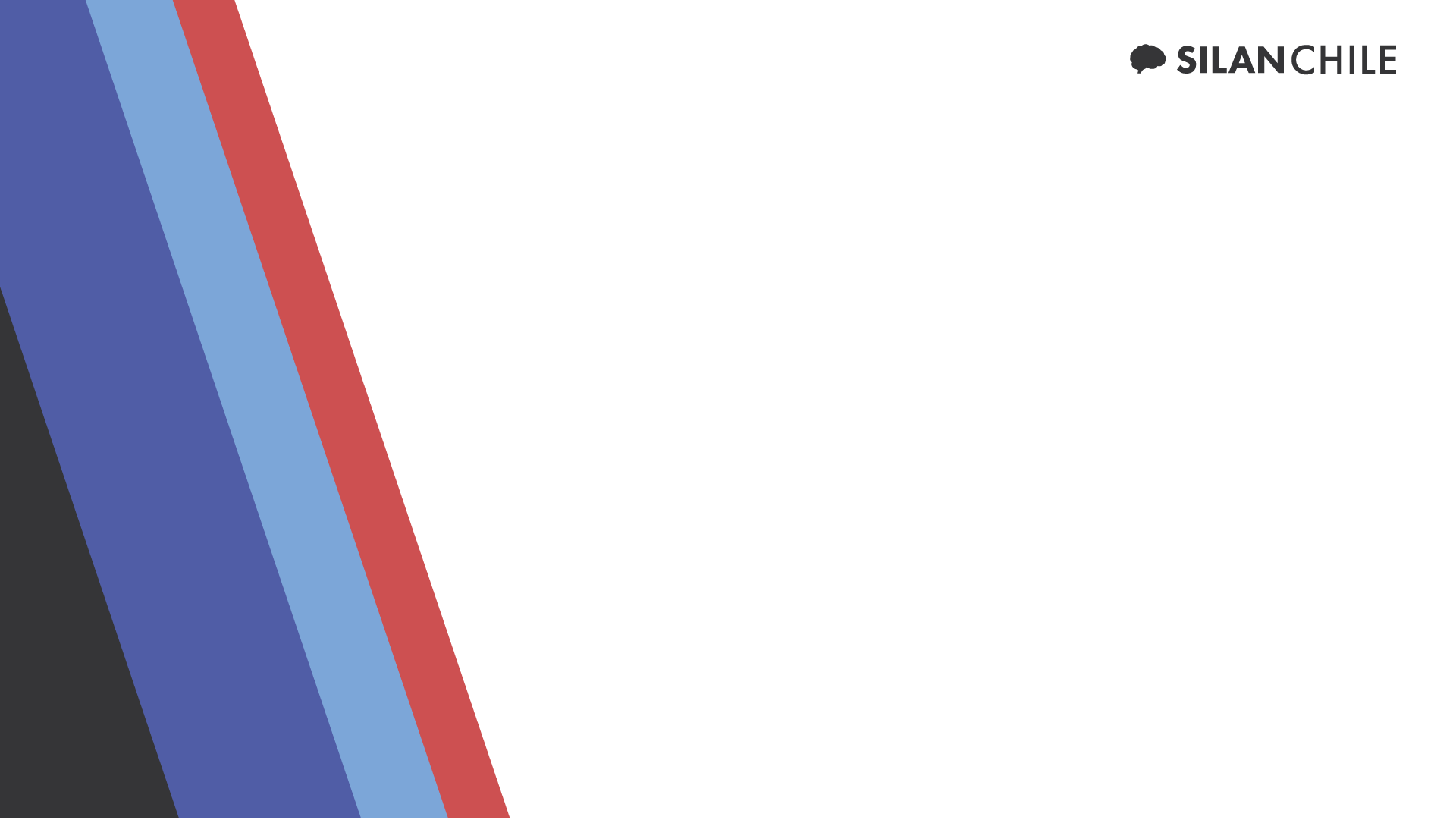 SUBTÍTULO
Análisis 
Punto
Por
Punto
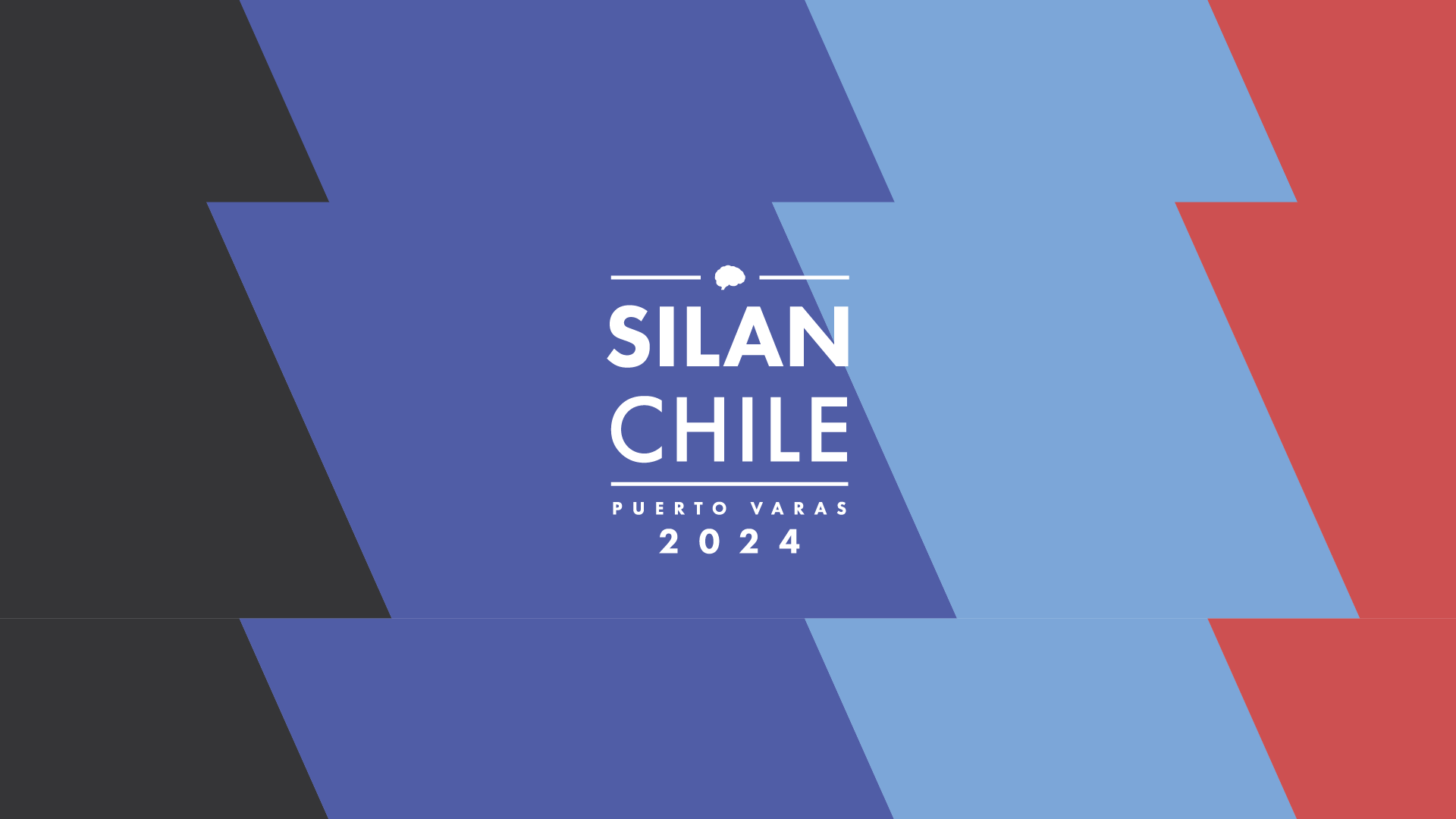 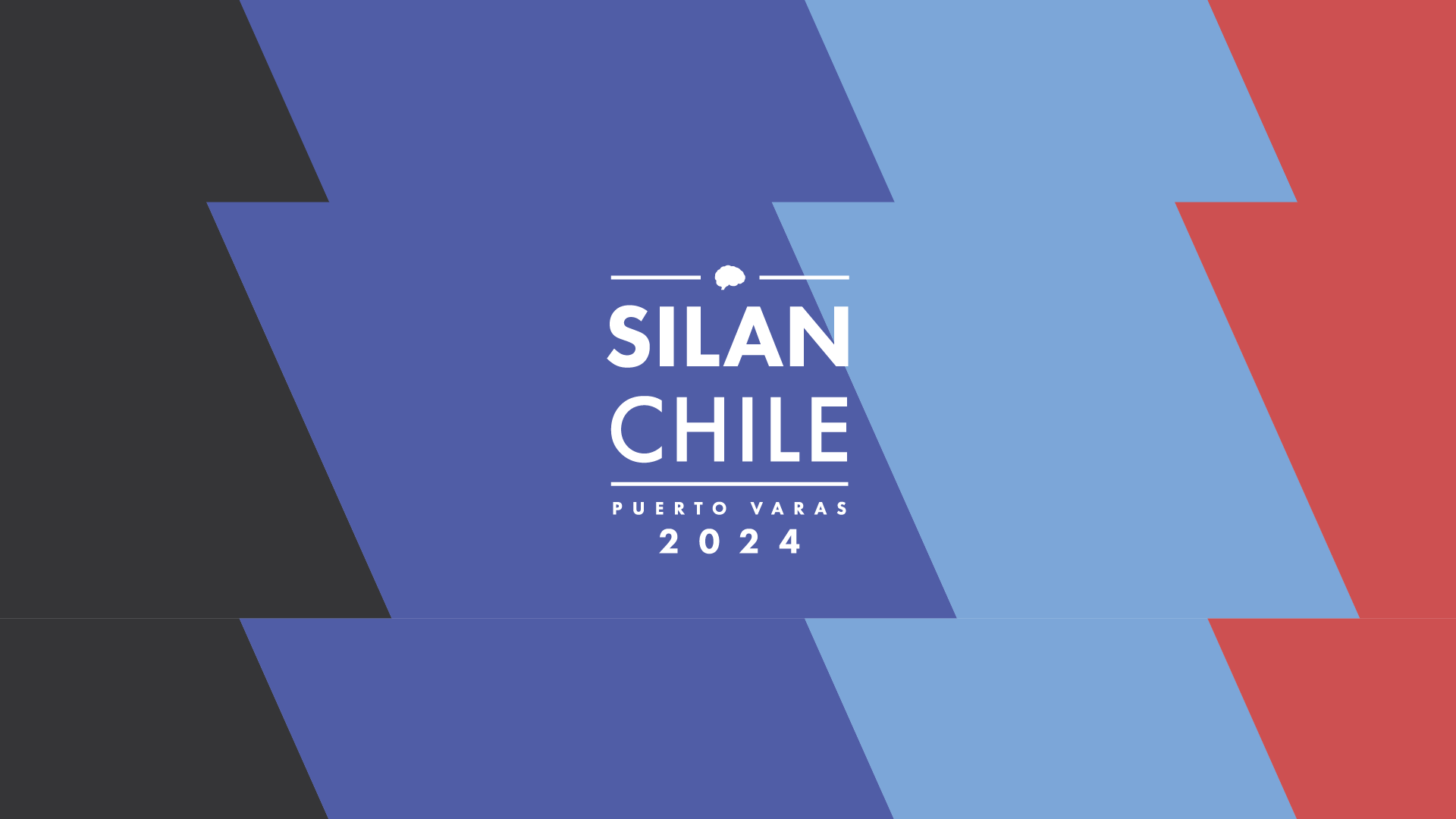